Tech@venture SingaporeDoing business in Singapore
May 24th 2023
Agenda
Quick intro GVB

Nallian
What do we do?
The Nallian Singapore story

Doing business in Singapore

Q&A
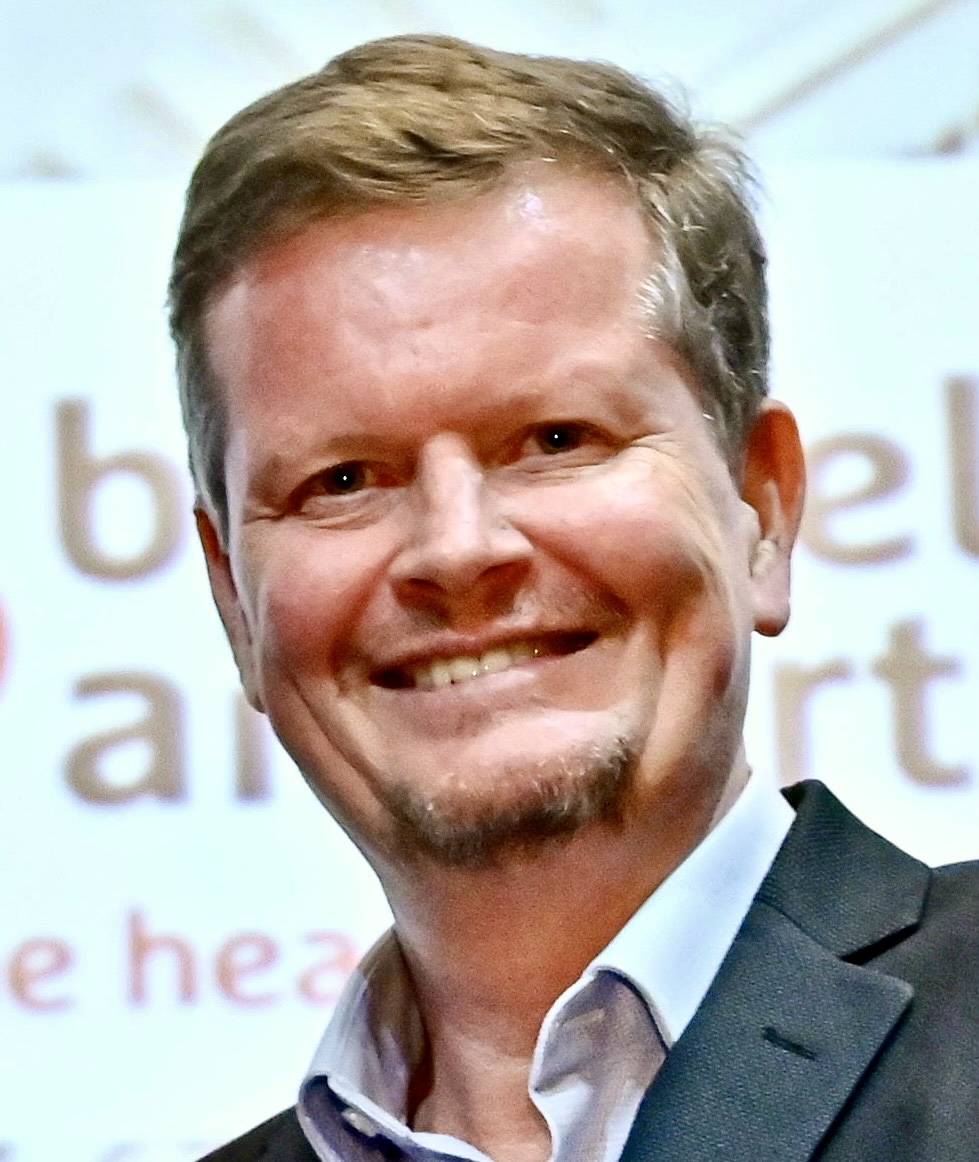 Geert Van Brempt 
Managing Director APAC, Nallian
Nallian
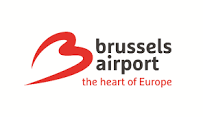 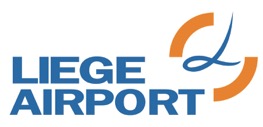 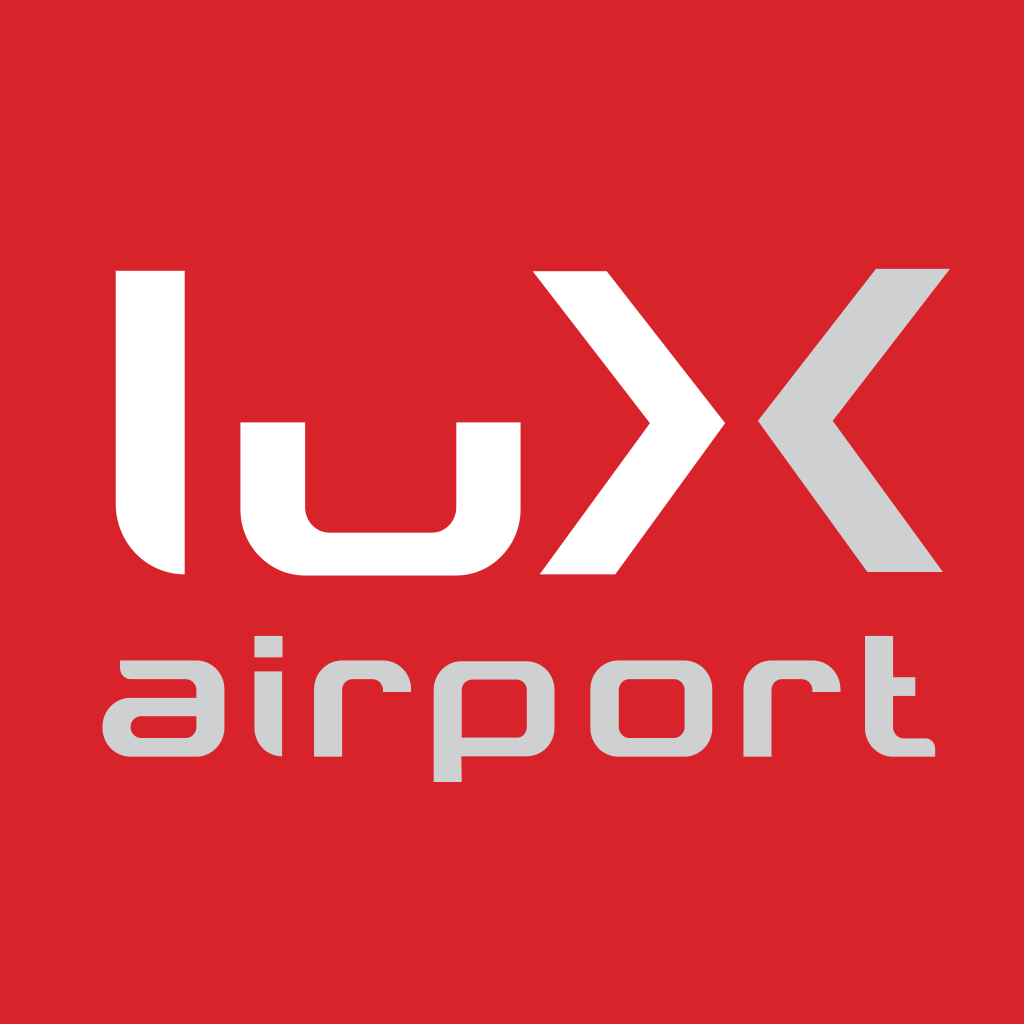 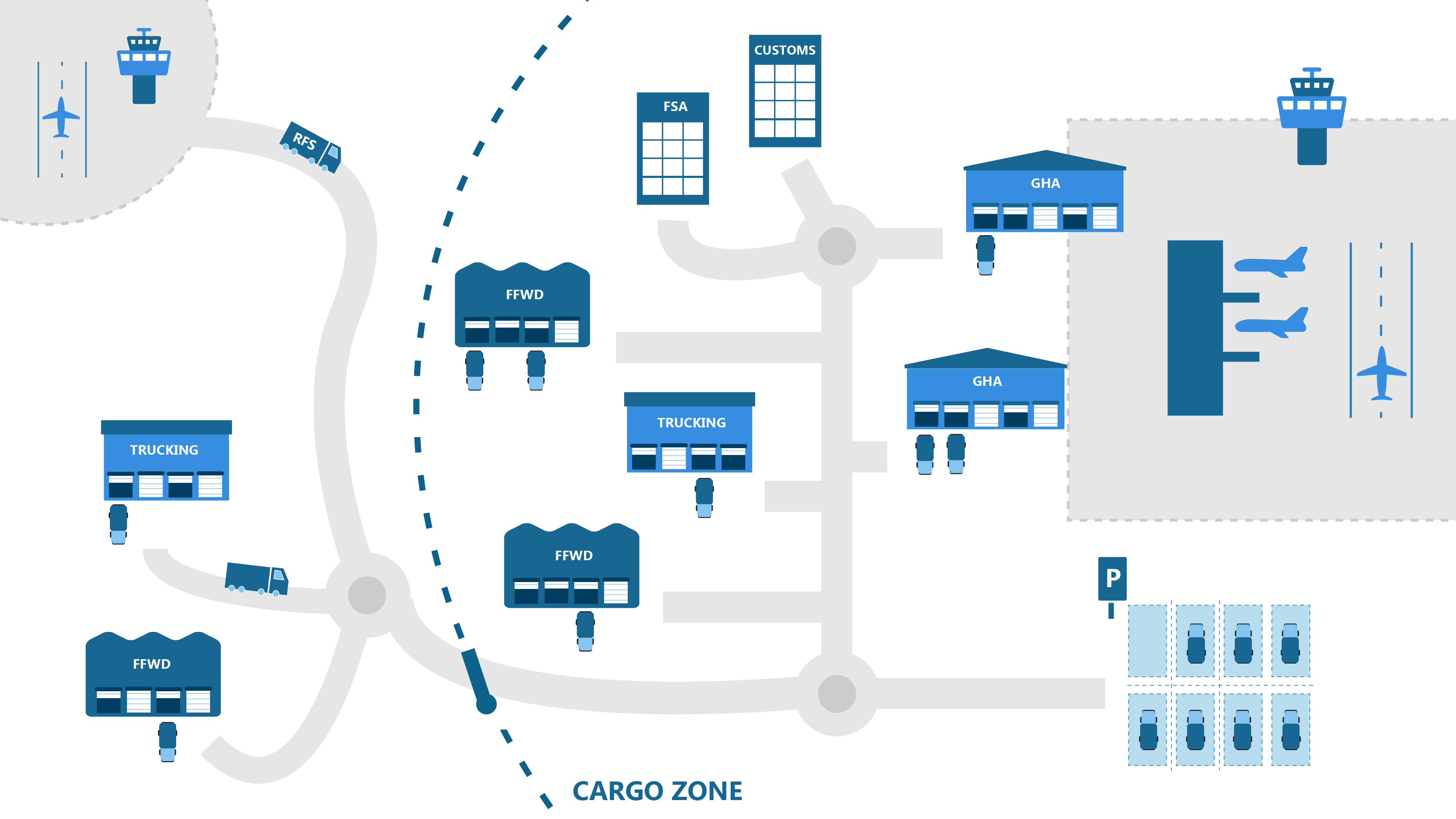 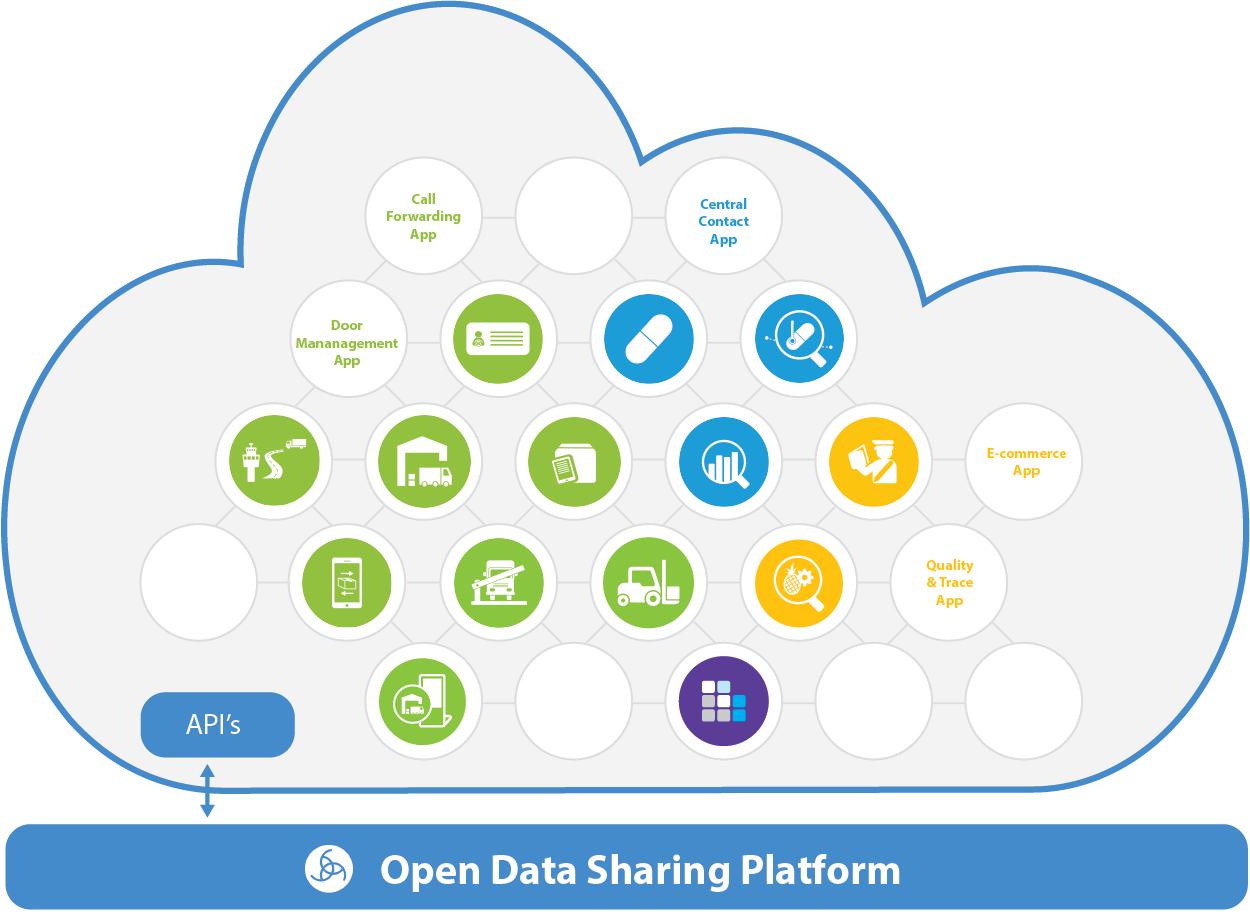 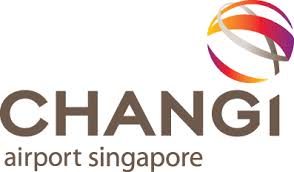 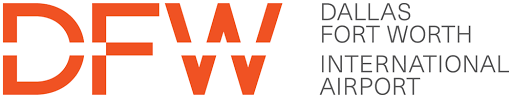 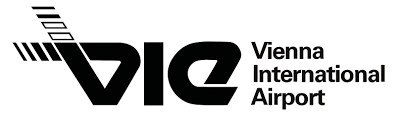 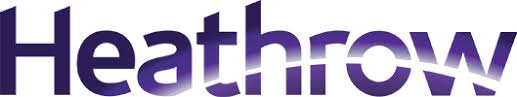 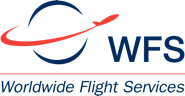 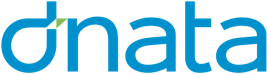 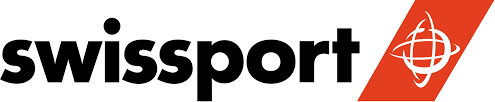 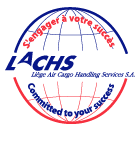 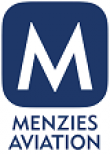 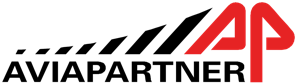 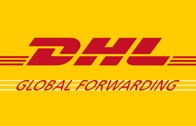 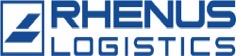 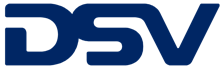 Champ
Hermes
Accelya
Unisys
CCN
McKinsey
…
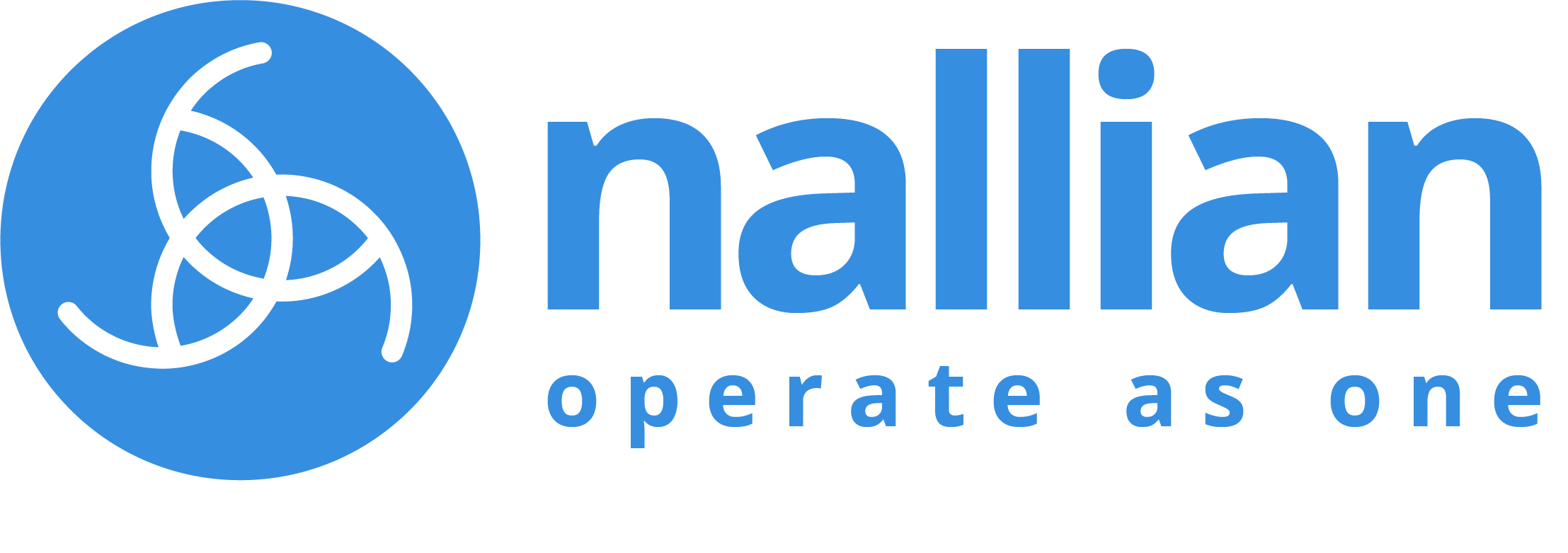 Efficiency
Visibility
Control
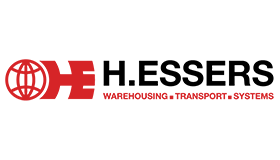 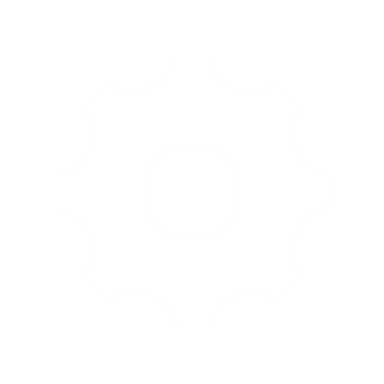 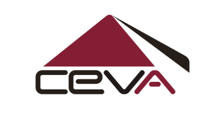 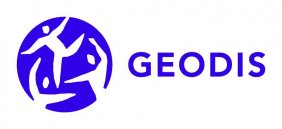 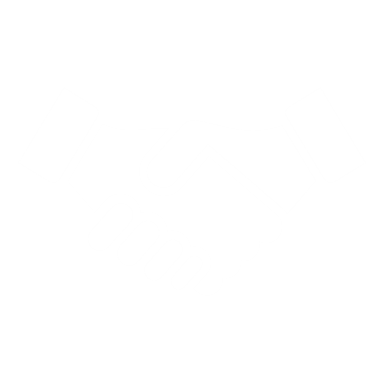 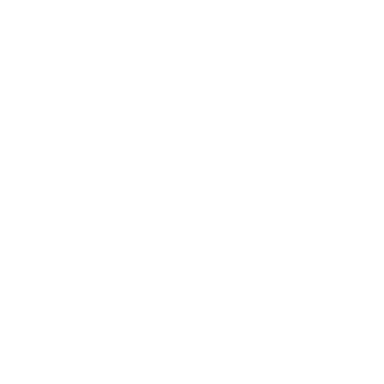 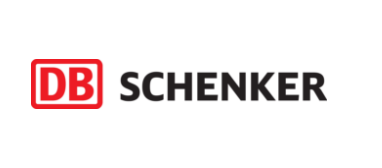 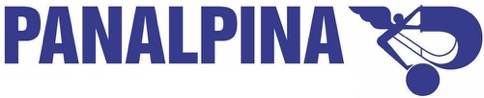 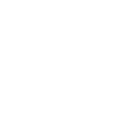 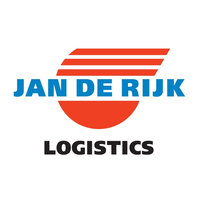 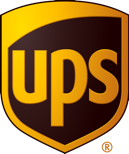 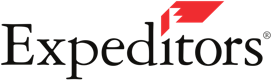 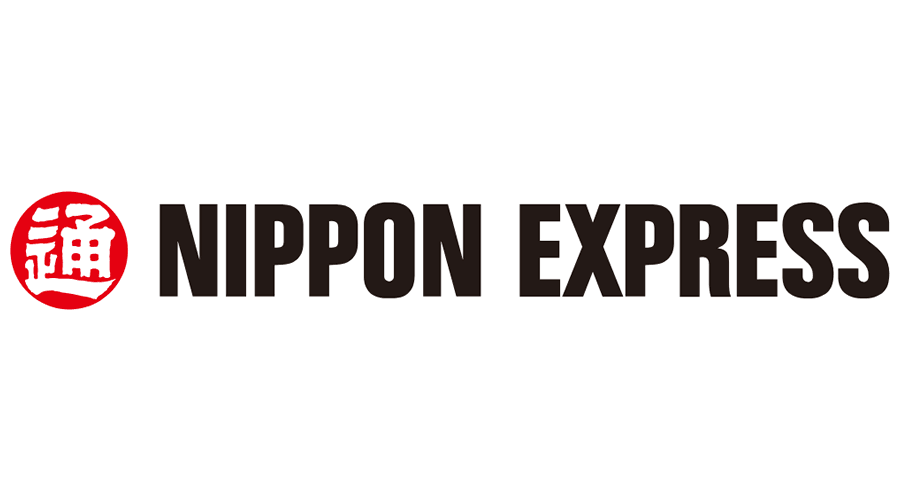 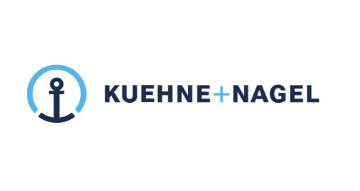 EU
USA
ASIA
Brussels
Singapore
Vietnam
40 
& growing
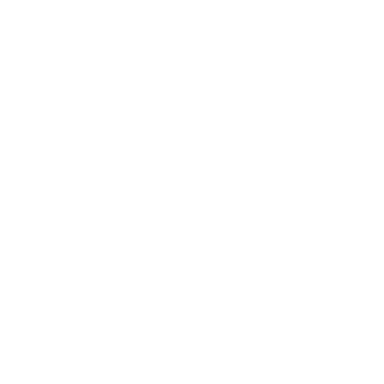 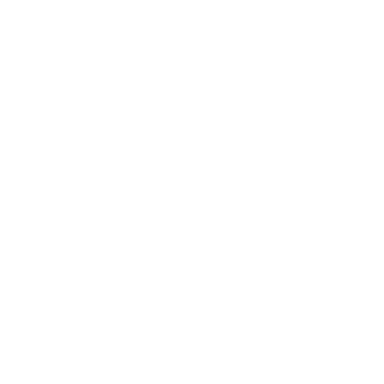 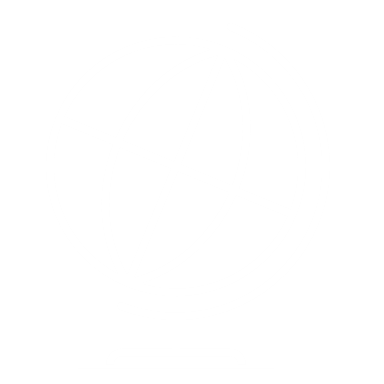 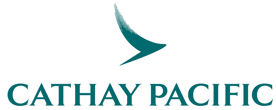 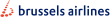 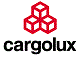 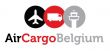 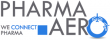 A clear mission
Making the world
Operate as One
The Traditional Air Cargo Industry
Freightforwarder
Trucker
Trucker
Airline Cargohandler
Airline Cargohandler
Airline Cargohandler
Airline
consignee
Freightforwarder
Airline
Manufacturer
Trucker
A fragmented industry
Inefficiencies – low degree of digitization / highly manual process 
Little innovation by the incumbent players
+32 HOURS
+8 HOURS
+34 HOURS
+72 HOURS
+24 HOURS
+64 HOURS
delays in data flowing across companies 
causes lack of overall visibility 
which makes network-wide optimization impossible
Integrators manage the logistics chain  how can the traditional cargo industry learn from this?
Freightforwarder
Trucker
Trucker
Airline Cargohandler
Airline Cargohandler
Airline Cargohandler
Airline
consignee
Freightforwarder
Airline
Manufacturer
Trucker
Growing the air cargo industry and their market share

More expensive – but more efficient and transparent

Higher profitability, higher investments, innovation
To an Intelligent Air Cargo Supply Chain
Freightforwarder
Trucker
Trucker
Airline Cargohandler
Airline Cargohandler
Airline Cargohandler
Airline
consignee
Freightforwarder
Airline
Manufacturer
Trucker
A connected industry
Efficiencies – focus on cross company processes
Innovation by communities and new enablers
Transparency for all stakeholders
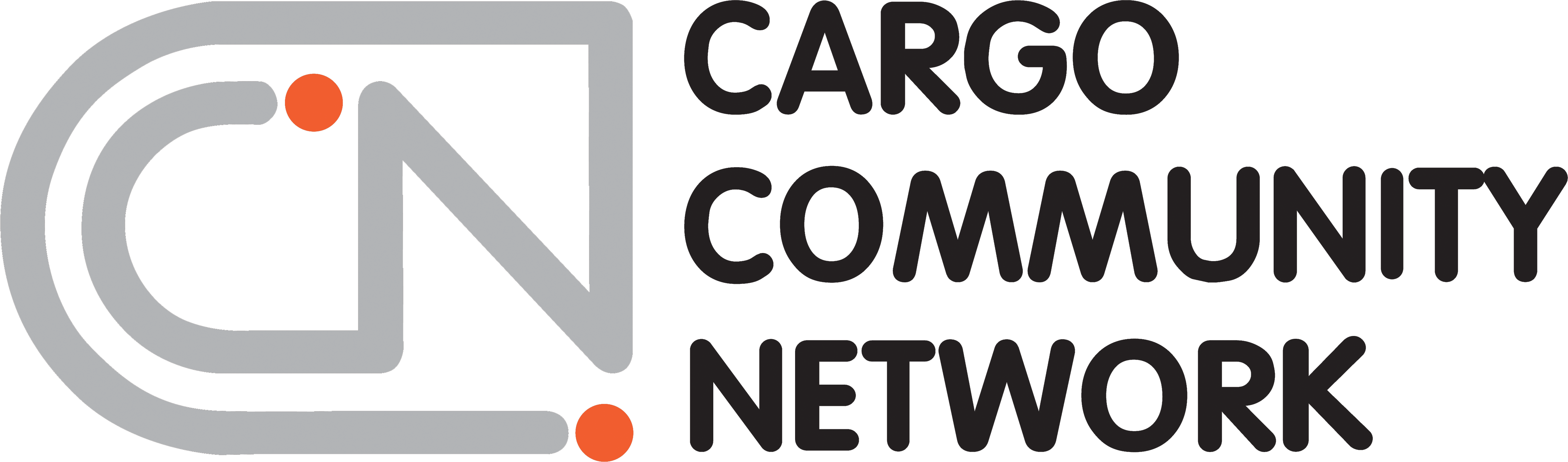 Nallian offers a cloud-based data sharing solutions  
that help networks of logistic partners collaborate and operate as one
Some of the amazing cargo communities we’re working with
BRU
OST
LHR
dnata | AMS
DFW
Menzies |LAX
LGG
VIE
ATH
SIN
Menzies |MEL
[Speaker Notes: One of the strengths of Nallian is that implementing Cargo Community Systems at Airports is already for a decade our core business! We are active on 3 continents (even 4 if you consider Oceania a separate continent). A very strong presence in Europe with implementations and operations at Brussels, Liege, London Heathrow, Vienna and Ostend. But also in Asia (with Singapore and Melbourne) and America (Dallas and LA).

So we have learned a thing or 2 along the way… ]
Nallian Product offering
Building Connected Cargo Communities
Building lane views across communities – shipment centric view
Cargo Cloud – Cargo Community System
Community centric data model – CargoFlow
Multimodal / Lane Solutions
Truck Visit Management
Inspection Management
Cargo Statistics
Check-it
(Airport) Community Solutions
Provide granular insights in end-to-end cargo streams__
Airport operator
Digitize question-based operational and compliance checks/tasks 
__

GHA, FFWD
Facilitate coordination of the inspection of goods (PER+AVI)
___

GHA, FFWD, Authorities
Streamline the landside pick-up and drop off process
___

GHA, FFWD, Trucking
Products
The Nallian Singapore story
CAG – world tour (including BAC)
Want similar solution to Brussels
RFP process 
Nallian get awarded the contract
Cargo DiGi-CO Workshop organized
Use Cases defined and chosen
Trial period / Implementation
Further development of APAC
Roll-out across complete Air Cargo Community @ Changi
Set up of Nallian Singapore Pte Ltd


GVB hired
Doing business in Singapore
A couple of findings I’d like to share
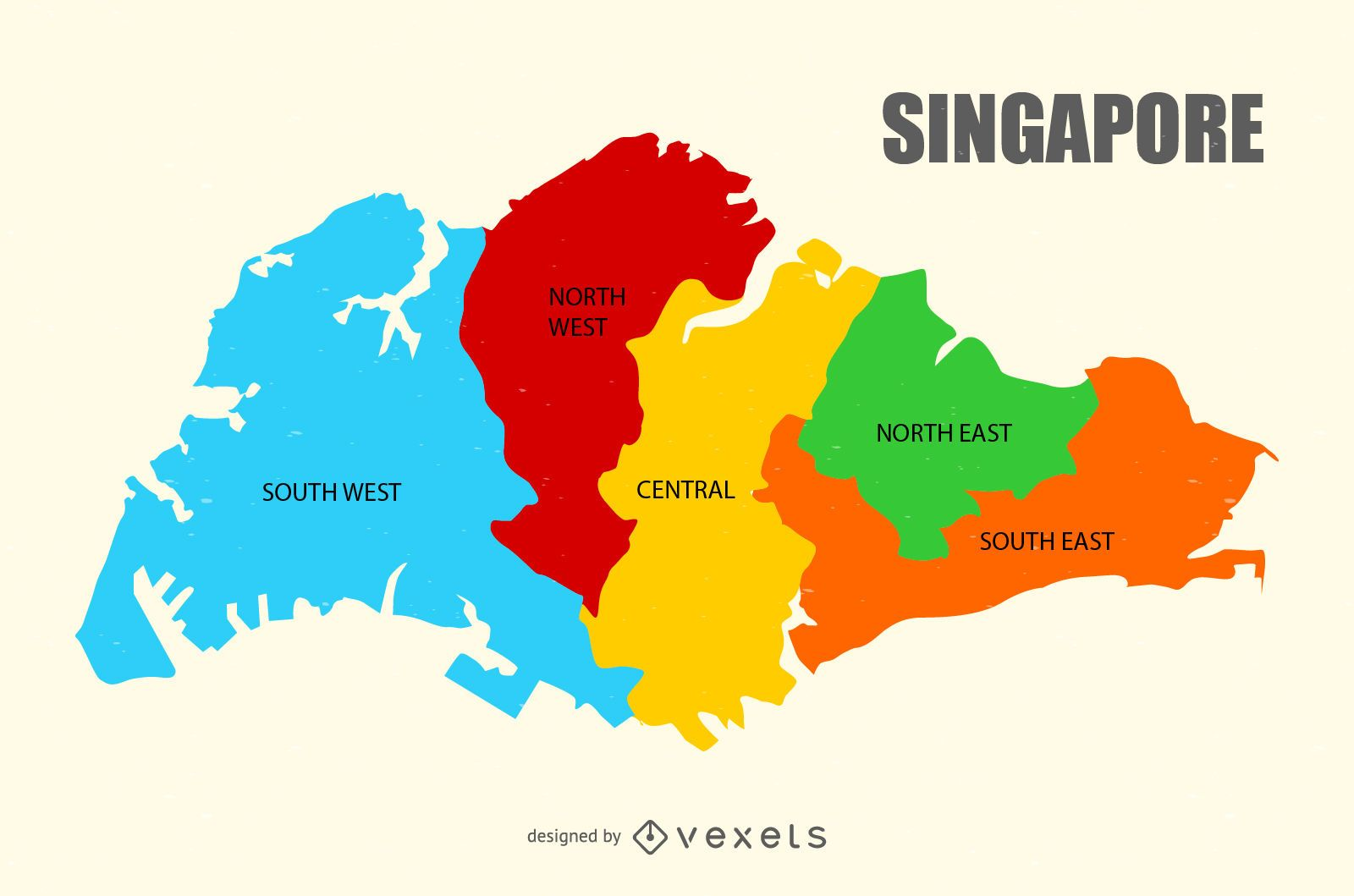 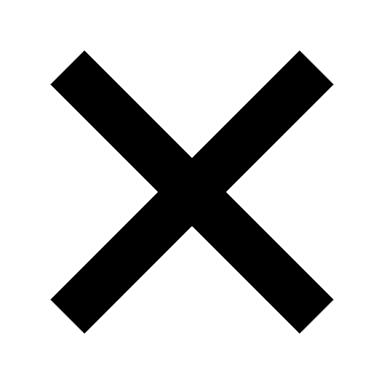 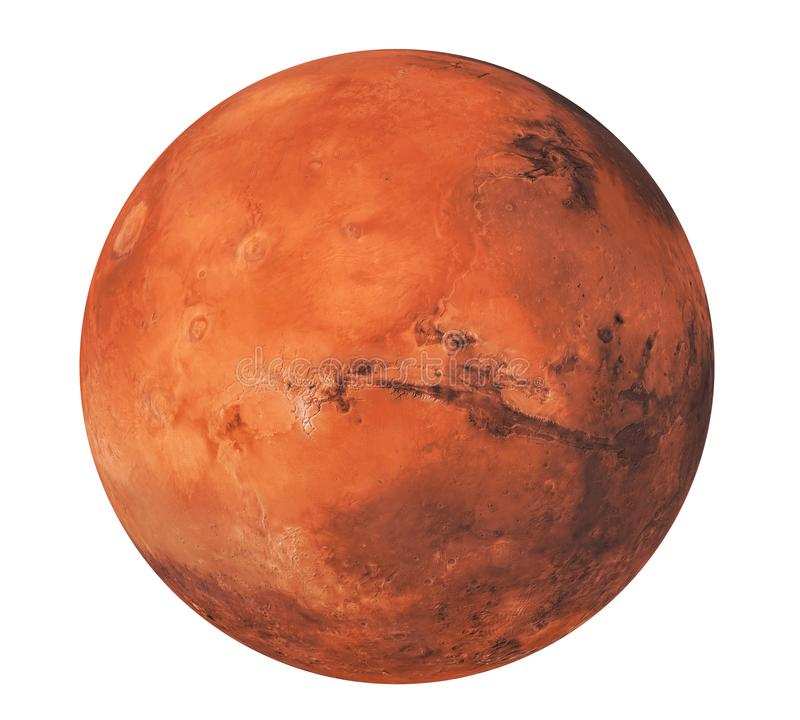 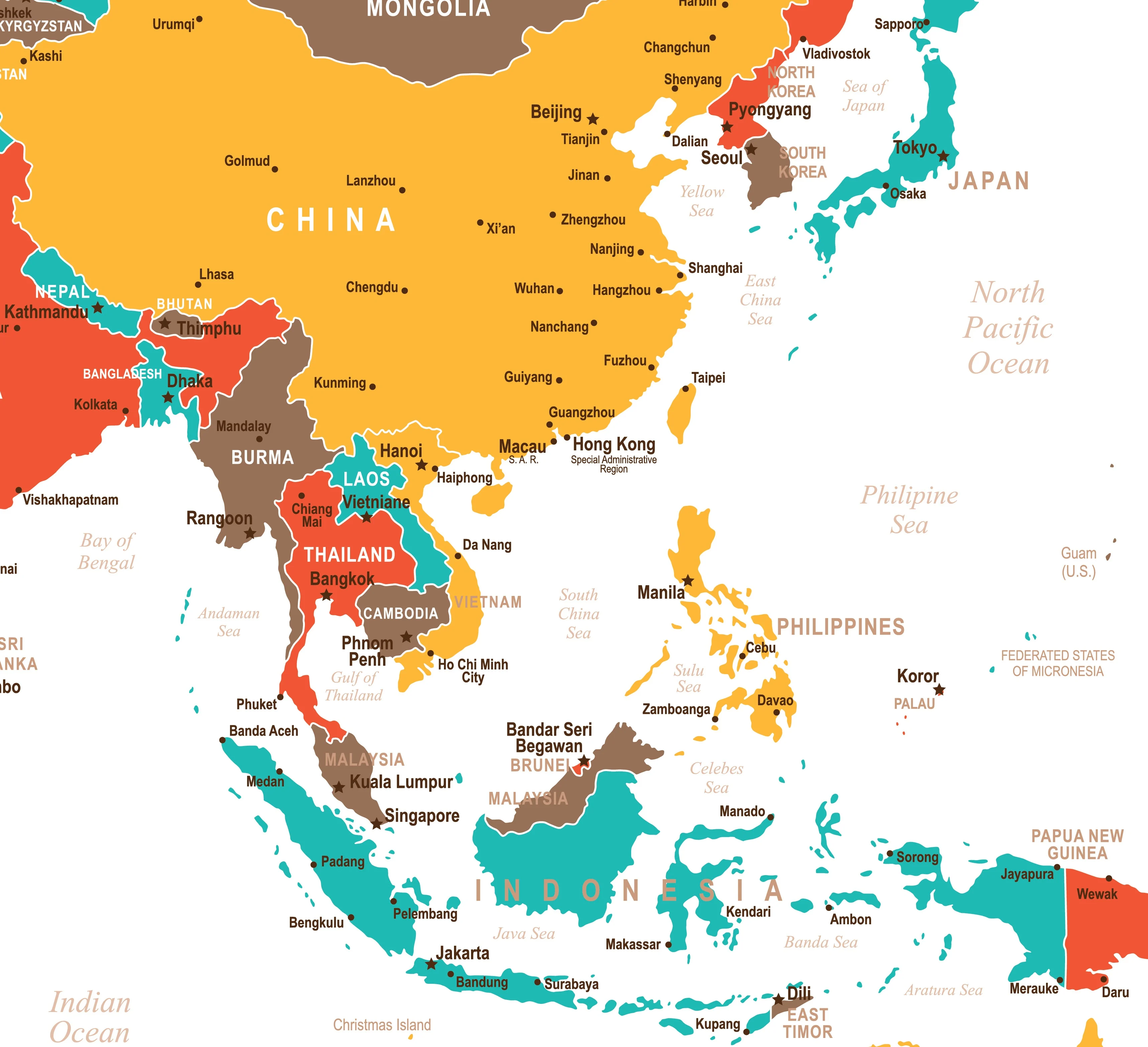 Singapore Business environment / Government
Country run like a companyhttps://ukdiss.com/litreview/how-singapore-and-malaysia-dealt-with-financial-crisis.php
Very business oriented 
Employer protected 
Easy to set up companies
Low (Corporate) taxes
Lots of Government support
Real, long term planninghttps://www.straitstimes.com/multimedia/graphics/2021/08/sg-2030/index.html?shell
Singapore Business environment / Government
But…
Expensive…
Since Covid – more “eigen volk eerst”…
Next year’s election…

China’s influence increasing…
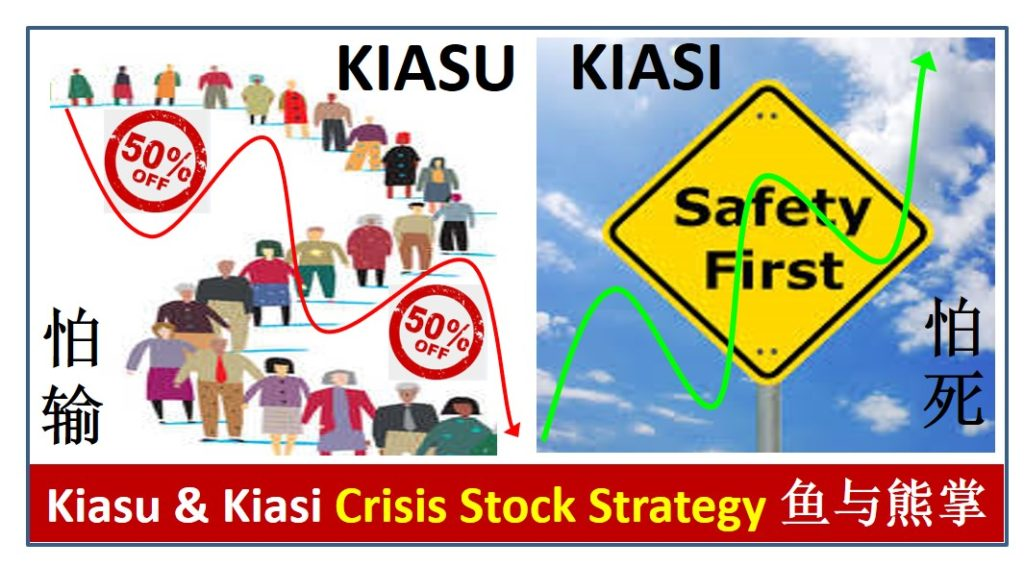 Saving/Losing Face
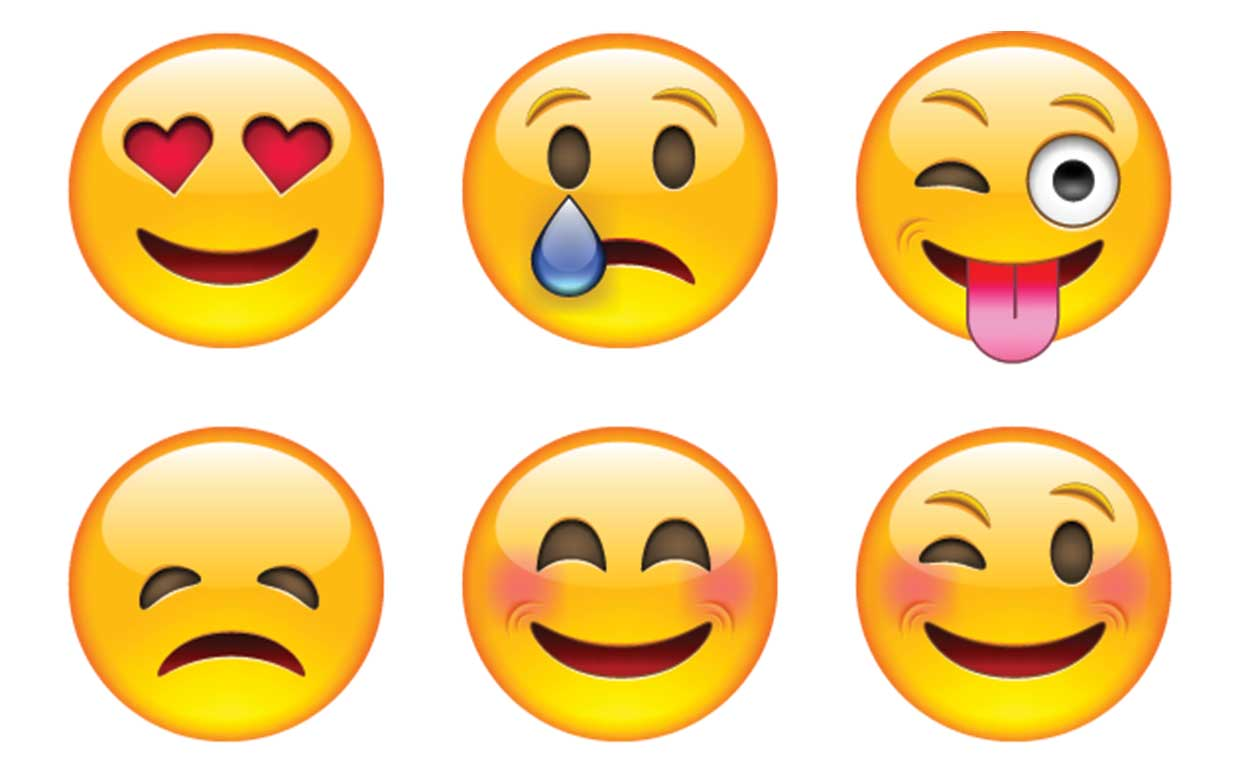 Q&A
Geert Van Brempt | Managing Director, Asia Pacific